Autonomic Nervous System
By
Dr. Nour A. Mohammed
MUTAH SCHOOL OF MEDICINE
Divisions of autonomic N.S.
Sympathetic nervous system
Arising from the lateral horn cells of all the thoracic segments and the upper two lumbar segments. So, it is called the thoraco-lumbar outflow
Parasympathetic nervous system
Arising from 2 distant parts
(a) From some cranial nerves, i.e.  III.VII. IX & X.
(b) From the lateral horn cells of the 2nd , 3rd and 4th sacral segments of the spinal cord. So, it is called the cranio-sacral outflow.
The functions of the A.N.S
Prepare the body to face emergencies (stresses). 
 Regulate the process of food digestion 
Regulation of the body temperature. 
Regulation of heart rate, blood pressure. 
Control some hormonal secretion as catecholamines. 
Regulation of vital excretory processes as micturition & defecation.
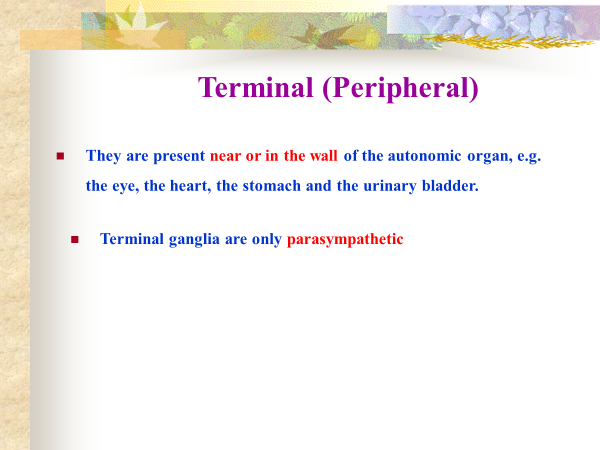 distributions of the sympathetic system
distributions of the sympathetic system
[A] Cervical division
which supplies structures in the head and neck
Preganglionic fibers
arise from the upper 2 thoracic segments and relay in the superior cervical sympathetic ganglion.
Postganglionic fibers
follow the course of carotid arteries to:
1-Eye:
-Motor to dilator pupillae muscle  → mydriasis (dilatation of the pupil)
-Motor to the superior and inferior tarsal muscles → widening of the palpebral fissure. Thus widening the field of vision.
-Motor to Muller's muscle (in animals) → exophthalmos  		(forward protrusion of the eye ball)
-Relaxation of the ciliary muscle, decreasing the power of the lens to 	prepare the eye for far vision.
2-Glands:
-Lacrimal glands : little secretion of tears and 					vasoconstriction.
-Salivary glands: trophic secretion (small in amount, viscid and concentrated) from the submaxillary gland.
3-Skin
-Sweat glands : copious secretion eccrine glands
-Erector pilae muscles→ erection of hair .
-Bloods vessels vasoconstriction.
4-Cerebral vessels:
-Mild vasoconstriction. Still during sympathetic excitement, cerebral blood flow increase due to the rise in arterial blood pressure.
Horner’s Syndrome
This occurs due to damage of the superior cervical sympathetic ganglion either experimentally or by disease. This leads to
1-Ptosis
drop of upper eye lid, due to paralysis of superior tarsal muscle.
2-Miosis
pupillo-constriction, due to paralysis of the dilator pupillae muscle. The constrictor pupillae muscle acts unantagonized
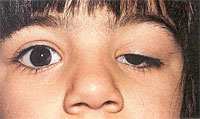 3-Enophthalmos
inward sinking of the eyeball in the orbit due to paralysis of Muller's muscle (in animals).
4-Anhydrosis
dryness of the skin due to absence of sweat secretion on the affected side
5-Vasodilatation
in the affected side, so appearing more red than the normal side. This is due to the absence of the sympathetic vasoconstrictor tone to the skin vessels.
[B] Cardiopulmonary  (thoracic) division
to thoracic structures
Preganglionic fibers
arise from the upper 4 thoracic segments. They relay in the cervical and upper 4 thoracic ganlglia
Postganglionic fiber
form the superficial and deep cardiopulmonary plexuses which supply:
1-The heart
a- They stimulate all the properties of the cardiac muscle (contractility, rhythmicity, conductivity and excitability) and increase its metabolism & O2 consumption .
b- Coronary vessels: Direct effect is vasoconstriction, but coronary vessels dilate due to increased metabolism of the heart that decrease O2 concentration (indirect effect). The metabolites itself cause direct dilatation
2-The Lung
a-Bronchi
Bronchodilation and inhibition of bronchial secretions.
b- Pulmonary vessels
vasoconstriction (VC)
This widens the air passages lead to better ventilation
[C] Splanchnic division
to abdominal and pelvic viscera
Abdominal division
Preganglionic fibers:
arise from the lower 8 thoracic segments and pass without relay in sympathetic chain to form
The greater splanchnic nerves
relay in celiac, renal  and superior mesenteric ganglia
The postganglionic fibers supply
1-Gastrointestinal tract (GIT):
relaxation of the wall, but constriction of the sphincters. Leading to delayed evacuation of food.
2-GIT secretions
inhibition
3-The splanchinic vessels
vasoconstrictor  and vasodilator  the effect is mainly vasoconstriction)
4-The spleen
motor to smooth muscle fibers of the capsule and trabeculae → 250 mL of stored blood is poured into the circulation. This action is more prominent in animals
5-The liver
to stimulate metabolism ,glycogenolysis with increase blood glucose level , lipolysis with elevation of the blood lipid level and dilatation to its vessels.
6-The endocrine pancreas
usually inhibition of insulin secretion.
7- The Kidney
Vasoconstriction of renal blood vessels, decreased renal blood flow, decreased urinary output and stimulation of renin secretion.
The adrenal medulla
preganglionic fibers
secretion of catecholamines, adrenaline (80%) and noradrenaline (20%) hormones
The released adrenaline stimulates lipolysis, thermogenesis and enhances blood clotting by releasing blood clotting factors from the liver. It stimulates the reticular formation of the brainstem →  increased alertness  with lack of sleep (insomnia)
Modified sympathetic ganglia
-  Pelvic division
The preganglionic fibers
fibers arise from upper 2 lumbar segments and pass without relay to form
lesser splanchnic nerves
The lesser splanchnic nerves on both sides unit to form the presacral nerve which relay in the inferior mesenteric ganglion.
The postganglionic fibers supply
The urinary bladder
inhibitory to the wall  and
motor to the internal urethral sphincter
→  retention of urine
The rectum
inhibitory to the wall and
Motor to  the internal anal sphincter
→  retention of feaces
Desire of micturition and defecation disappear
The sex organs
It is mainly inhibitory on  uterus and fallopian tubes, but late in pregnancy it is excitatory to the uterus
In female
In male
It is mainly excitatory on the smooth muscles of epididymis, vas deferens, seminal vesicles and prostate motor fibers with emission of semen during sexual intercourse leading to ejaculation.
[D] Somatic division
sympathetic supply to skin and blood vessels of skeletal muscles
-To the upper limbs
Preganglionic fibers arise from the 4th to 8th thoracic segments, relay in the lower cervical and upper 4 thoracic ganglia. Postganglionic fibers join the brachial plexus.
-To the lower limbs
Preganglionic fibers arise from 10th thoracic to 2nd lumbar segment, relay in the lumbar and sacral ganglia.  Postganglionic fibers join the lumbar plexus
Fibers going to the skin supply
Sweat glands
Eccrine copious secretion. i.e. found in skin all over the body
Apocrine thick odoriferous secretion.. i.e. found in axilla and genital areas
Cutaneous blood vessels
vasoconstriction
Erector pilea muscles
Contraction
→ piloerection, i.e. hair erection. This is more prominent in animals like cats during fighting or cold whether.
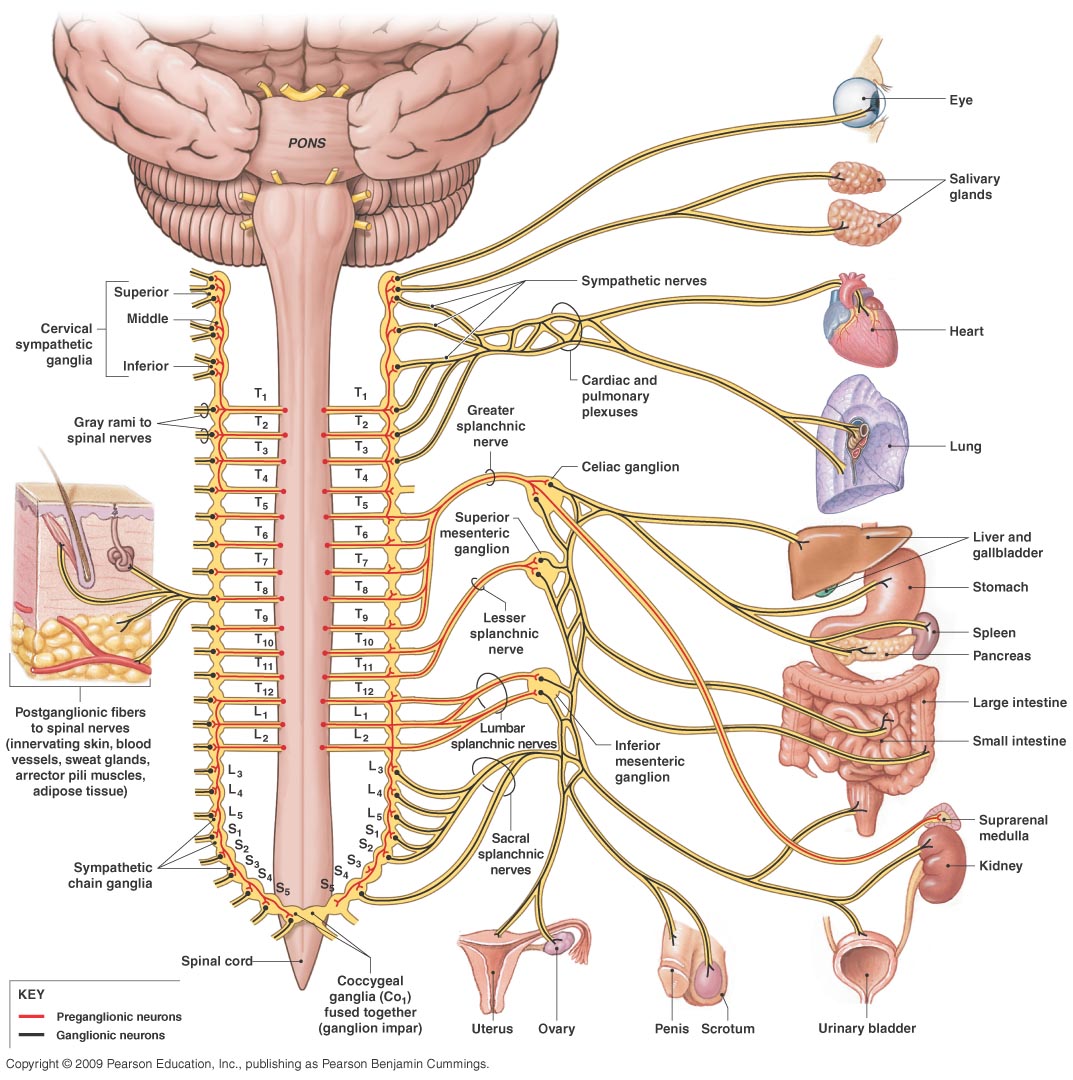 General function of sympathetic N.S
I-During rest
It causes sympathetic tone on the blood vessels leading to continuous mild vasoconstriction to maintain the blood pressure. 
   Sympathetic tone to the Adrenal medulla
Maintains basal amount of catecholamine secretion in blood. 
& this is important for regulation of blood pressure & blood glucose level.
II-In emergency conditions (The alarm or Stress response)
In cases of fight, flight, muscular excitement occurs to help the person to face the emergency with a better performance.
Acceleration of the heart: to supply blood to active tissues.
Vasoconstriction in inactive regions, skin and splanchinic area to divert more blood to active regions e.g. muscles, heart .
Dilatation of bronchi; facilitating pulmonary ventilation.
Contraction of spleen: to give more RBCs to carry more oxygen to the active tissues
II-In emergency conditions (The alarm or Stress response)
Sweat secretion: to get rid of the excess heat by evaporation
Delay muscle fatigue (Orbelli phenomenon)
Glycogenolysis: supplying glucose to the active tissues for energy production .Also, lipolysis.
Adrenal medulla is stimulated to secrete adrenaline and noradrenaline to aid and intensify all the above reaction. Adrenaline stimulates the brain to increase alertness and shorten response time.
Increase field of vision
II-In emergency conditions (The alarm or Stress response)
Clotting of the blood is enhanced for more effective haemostasis
Inhibition of gastrointestinal activities, defecation and micturition.
All these factors lead to shift of blood from inactive areas as the skin and the gastrointestinal tract to active contracting muscles and heart to enable the body to face emergencies.
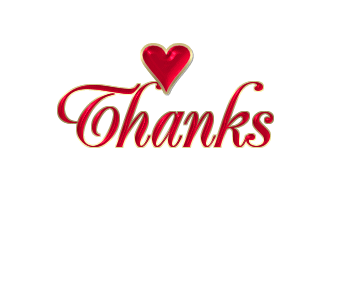 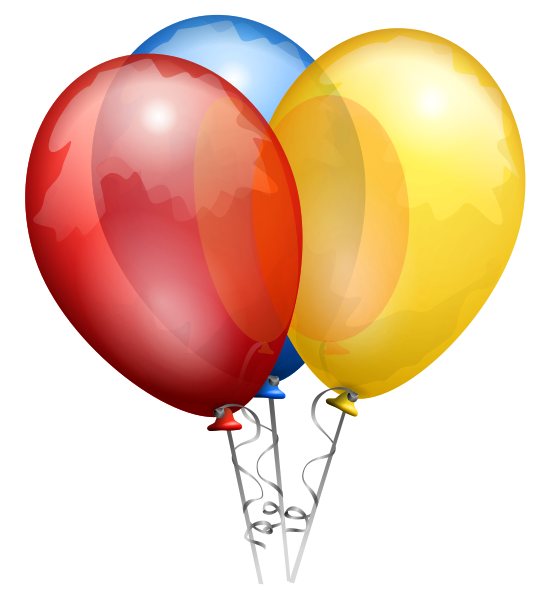 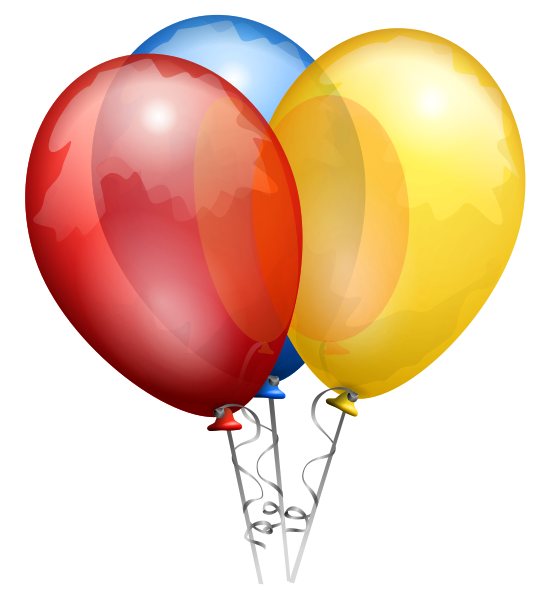 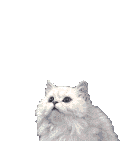 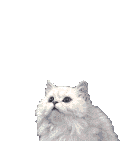 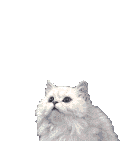